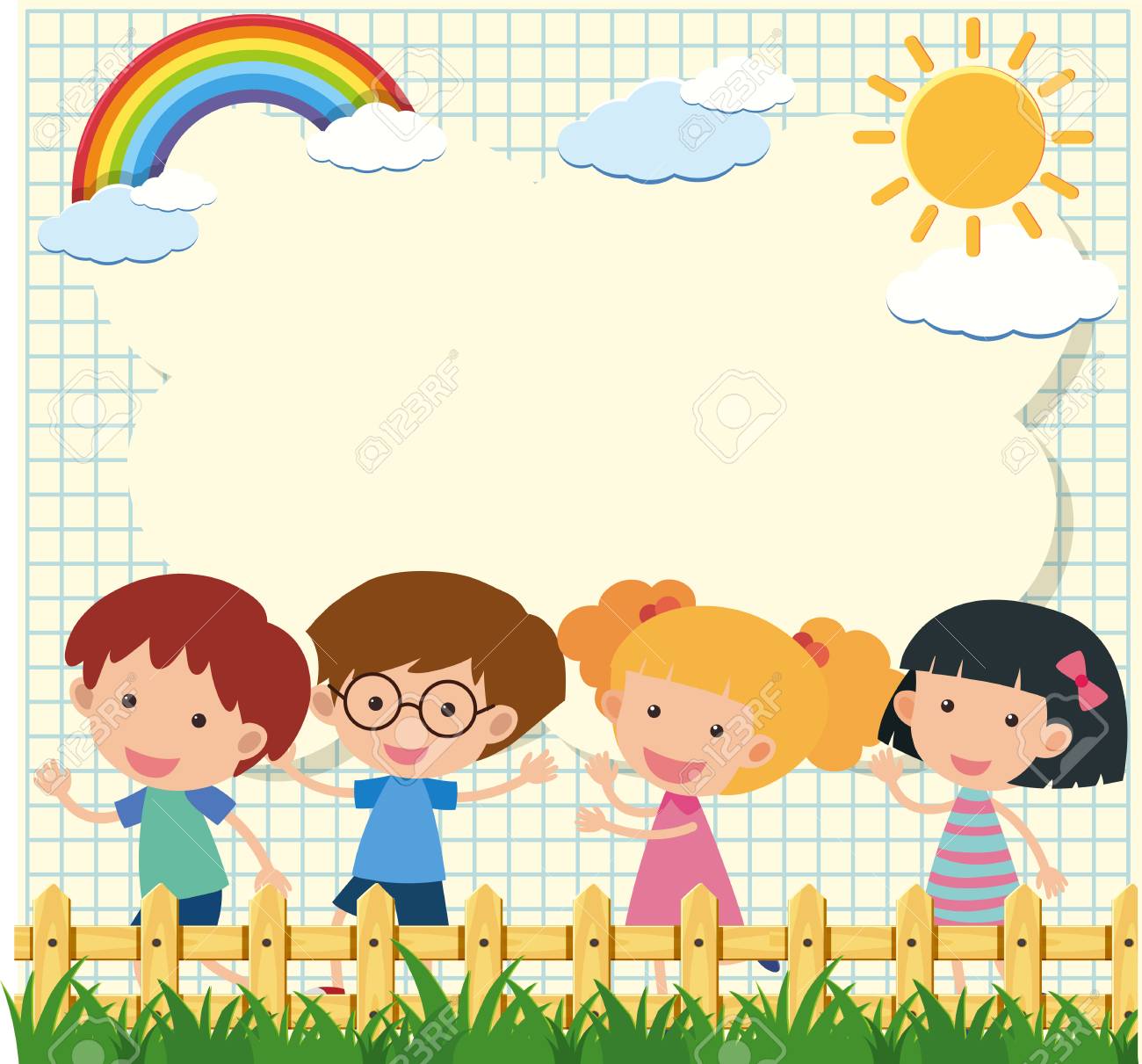 Chào mừng các con đến với tiết Tập đọc
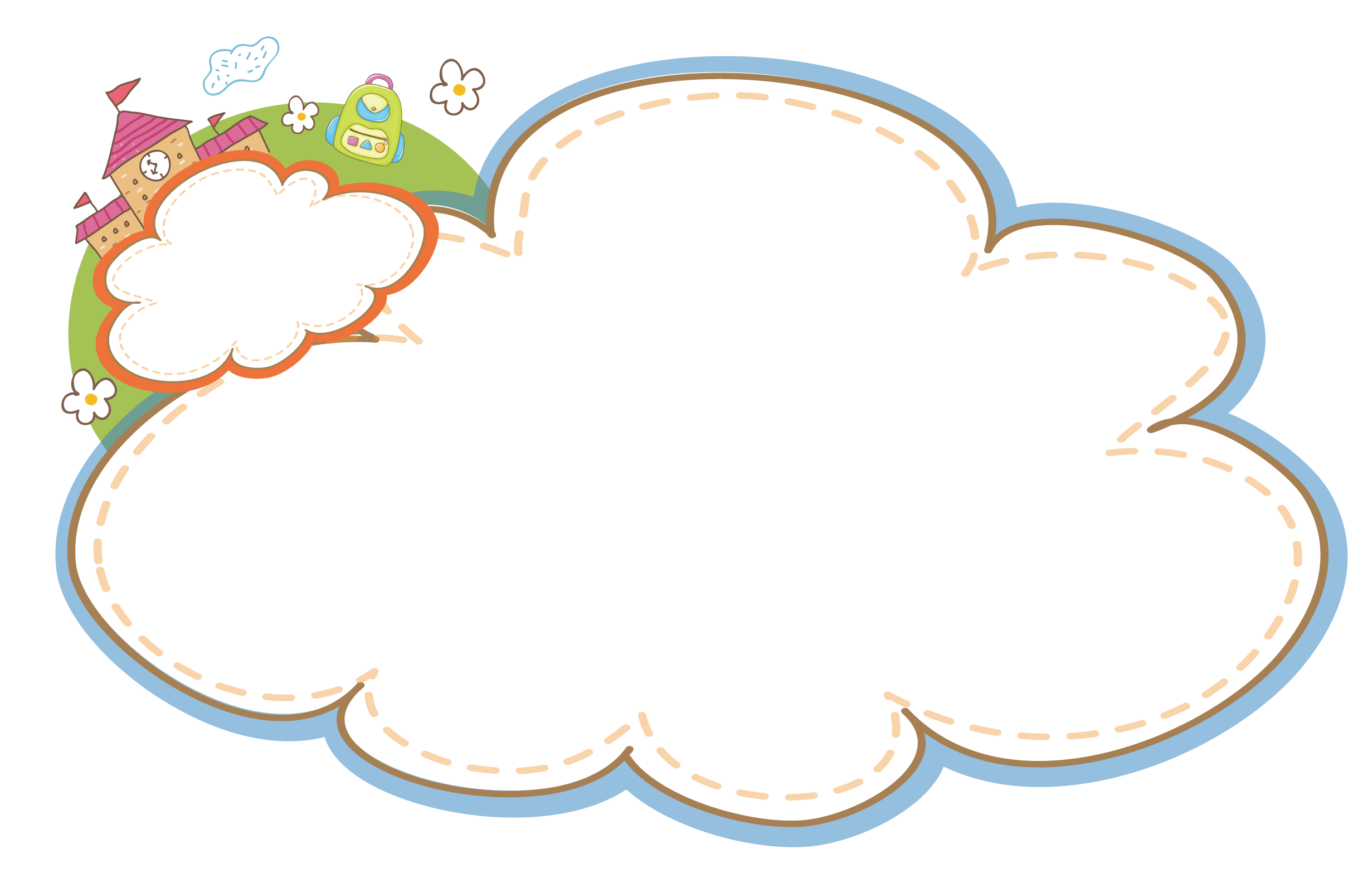 KHÔÛI ÑOÄNG
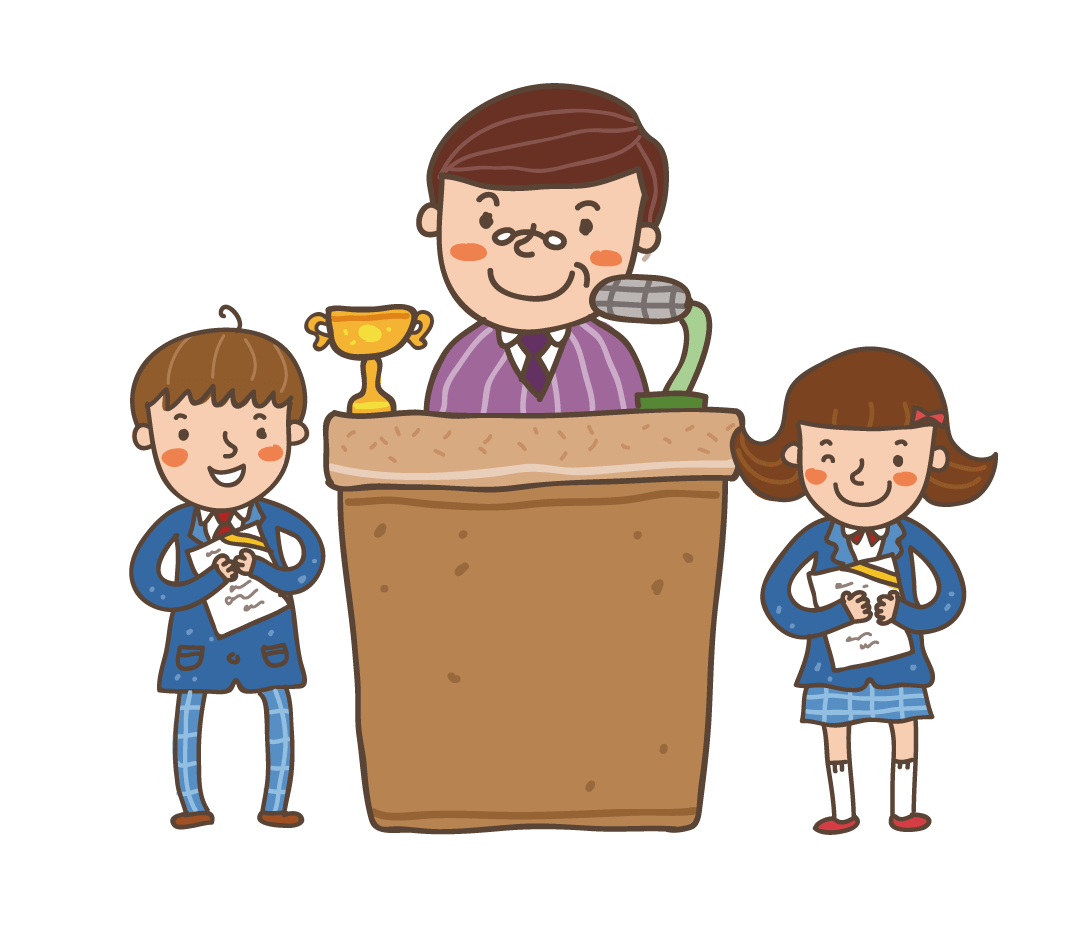 Sử dụng nhà vệ sinh
Đến địa điểm mới, em cần biết vị trí của nhà vệ sinh. Khi có nhiều người cùng sử dụng, em phải xếp hàng theo trật tự.
  Khi sử dụng nhà vệ sinh, em nhớ:
- Không giẫm chân lên bồn cầu.
- Đi vệ sinh xong phải xả nước bồn cầu.
- Bỏ rác đúng nơi quy định.
- Rửa tay sạch sẽ bằng xà phòng sau khi đi vệ sinh.
Sử dụng nhà vệ sinh
Đến địa điểm mới, em cần biết vị trí của nhà vệ sinh.
Khi có nhiều người cùng sử dụng, em phải xếp hàng theo trật tự.
Khi sử dụng nhà vệ sinh, em nhớ:
- Không giẫm chân lên bồn cầu.
- Đi vệ sinh xong phải xả nước bồn cầu.
- Bỏ rác đúng nơi quy định.
- Rửa tay sạch sẽ bằng xà phòng sau khi đi vệ sinh.
Sử dụng nhà vệ sinh
Đến địa điểm mới, em cần biết vị trí của nhà vệ sinh. Khi có nhiều người cùng sử dụng, em phải xếp hàng theo trật tự.
Khi sử dụng nhà vệ sinh, em nhớ:
- Không giẫm chân lên bồn cầu.
- Đi vệ sinh xong phải xả nước bồn cầu.
- Bỏ rác đúng nơi quy định.
- Rửa tay sạch sẽ bằng xà phòng sau khi đi vệ sinh.
Sử dụng nhà vệ sinh
Đến địa điểm mới, em cần biết vị trí của nhà vệ sinh. Khi có nhiều người cùng sử dụng, em phải xếp hàng theo trật tự.
  Khi sử dụng nhà vệ sinh, em nhớ:
- Không giẫm chân lên bồn cầu.
- Đi vệ sinh xong phải xả nước bồn cầu.
- Bỏ rác đúng nơi quy định.
- Rửa tay sạch sẽ bằng xà phòng sau khi đi vệ sinh.
Những biển chỉ dẫn nào cho biết có nhà vệ sinh?
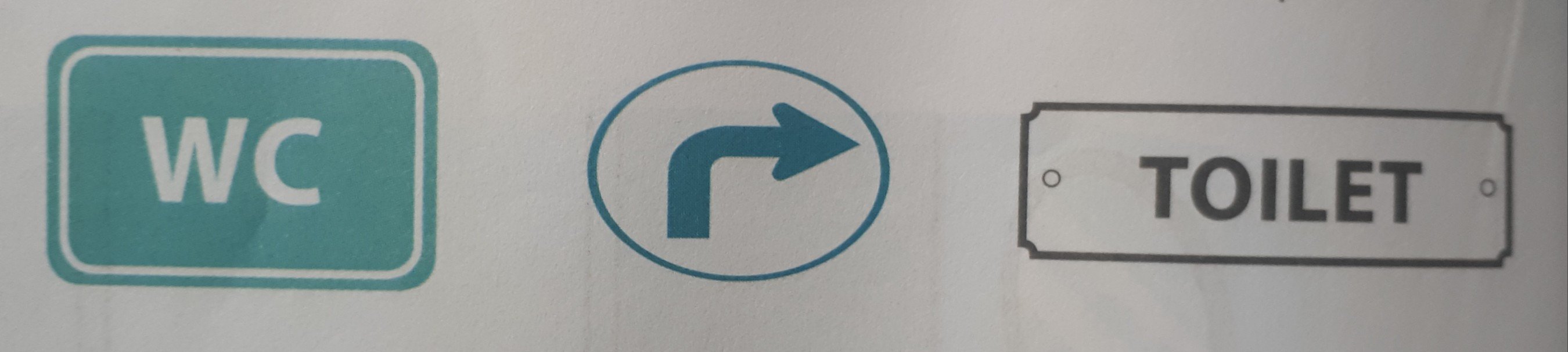 Sắp xếp các bức tranh sau theo đúng thứ tự
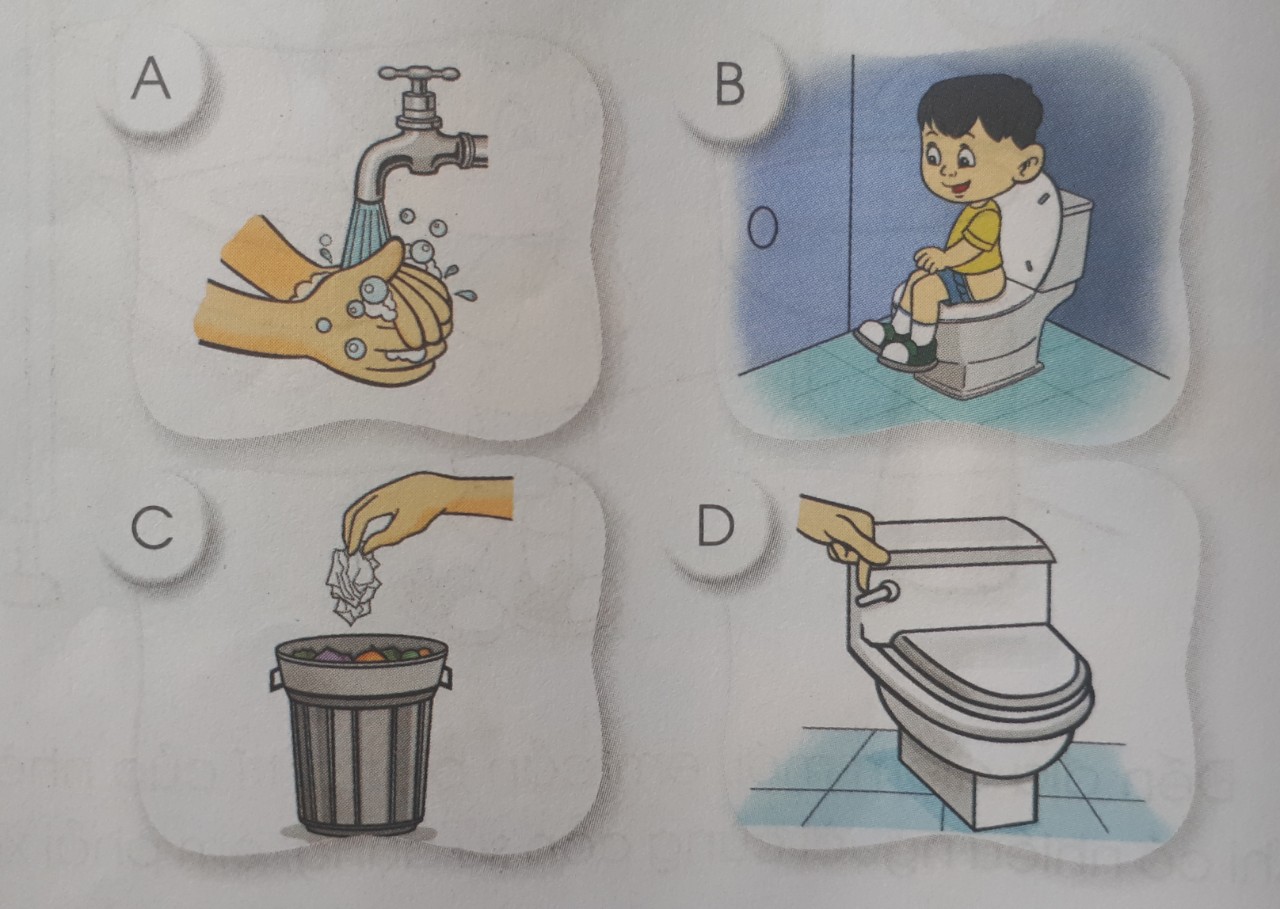 4
1
2
3
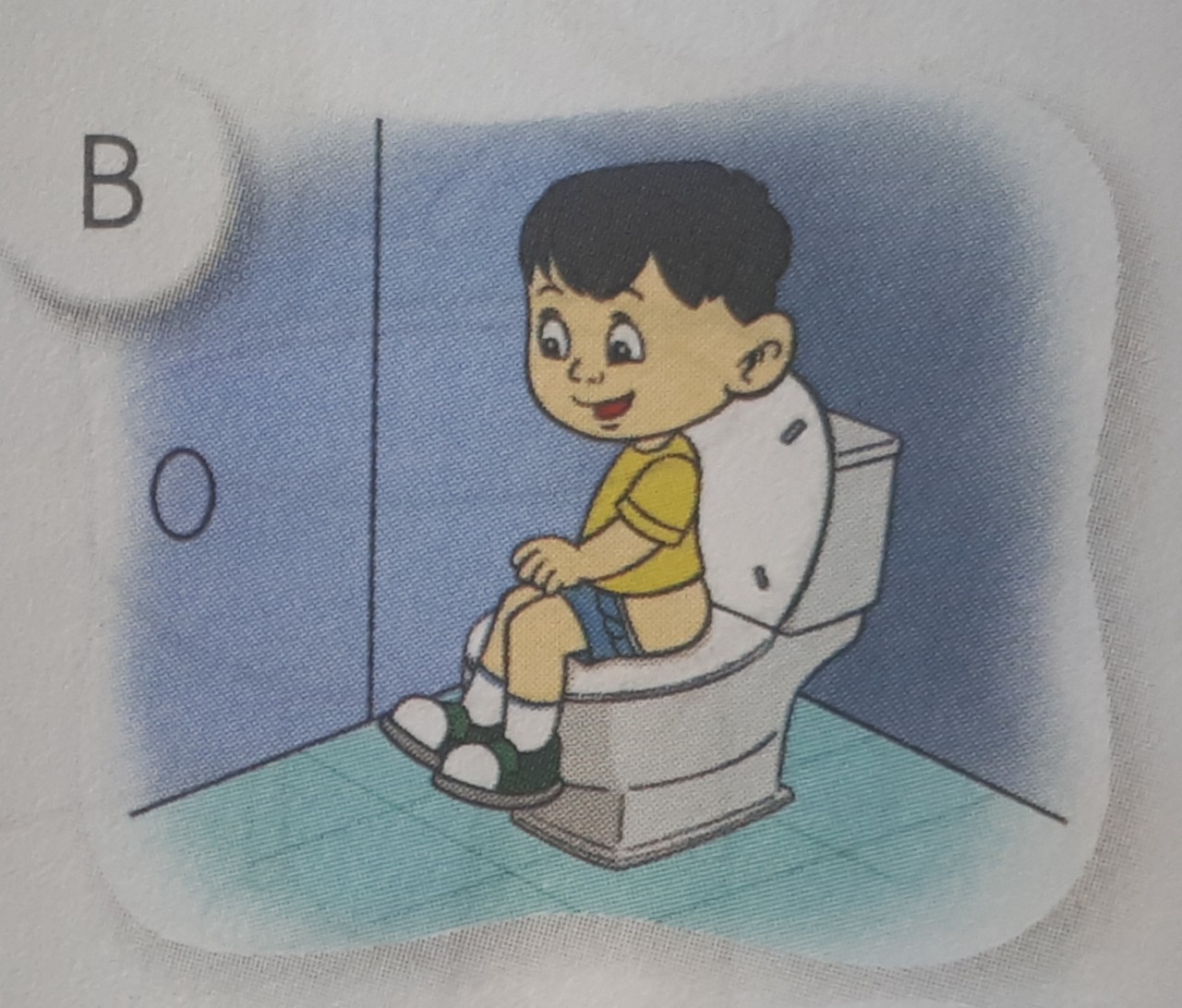 1
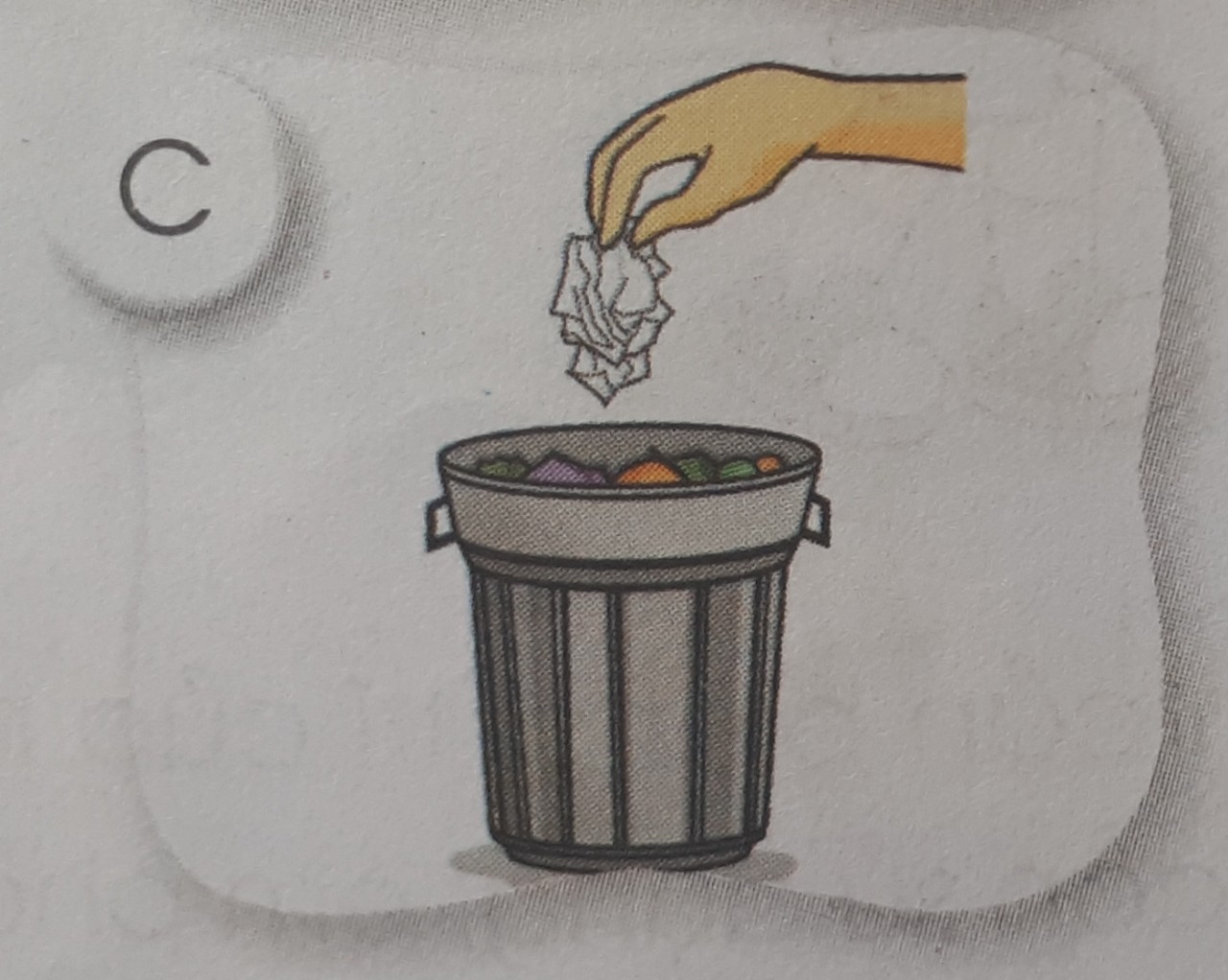 2
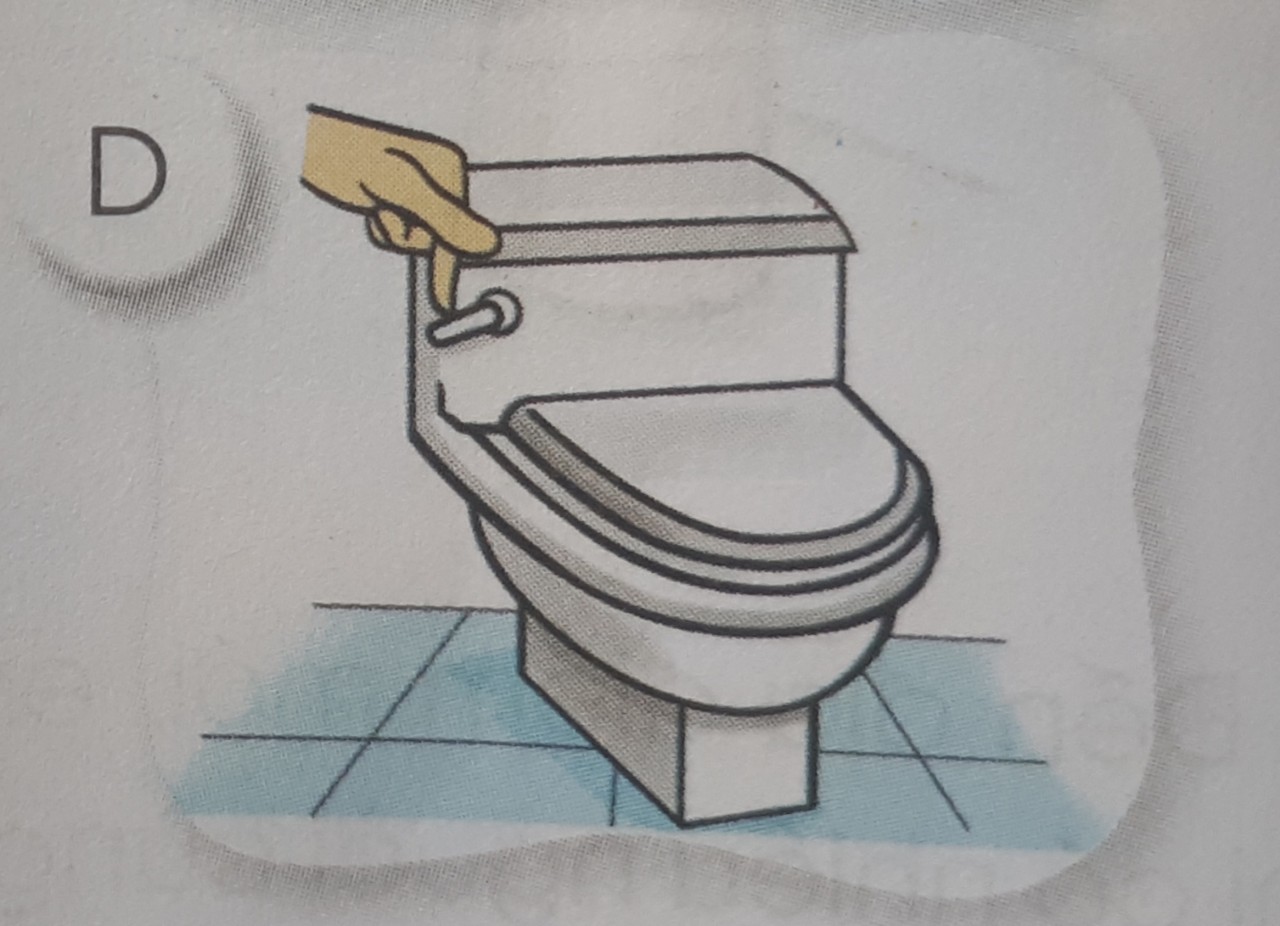 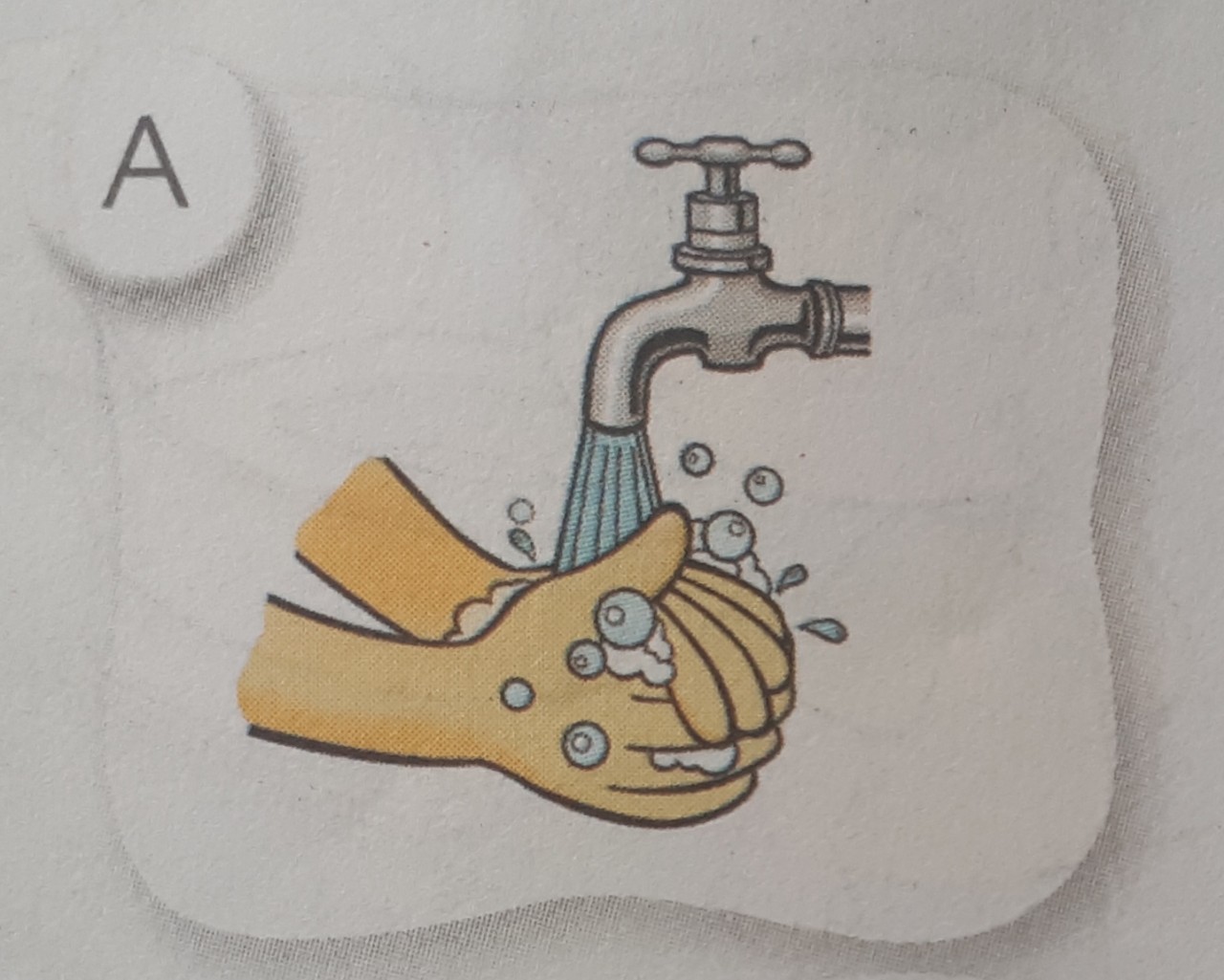 4
3
Các biển chỉ dẫn sau ý nói gì?
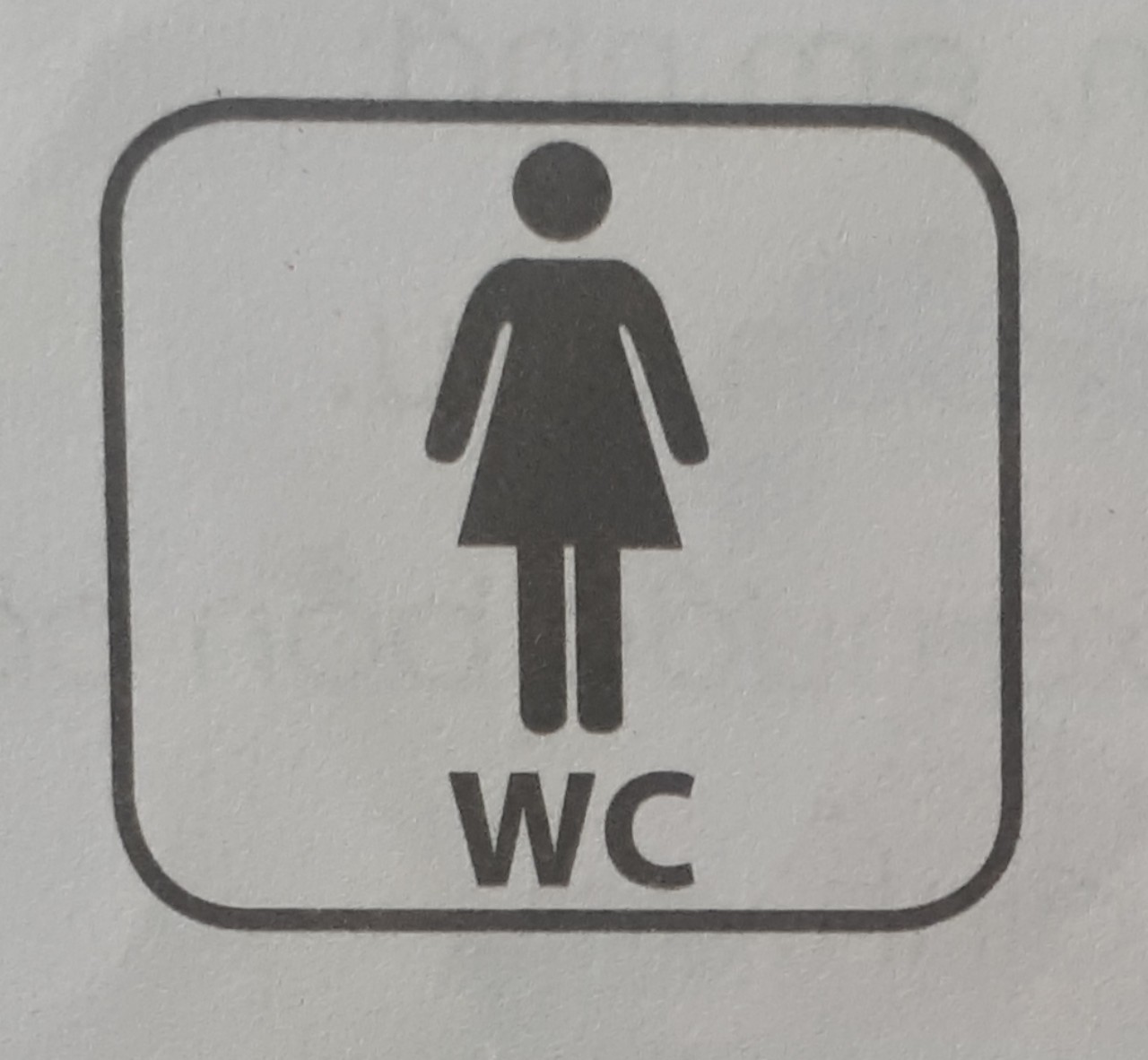 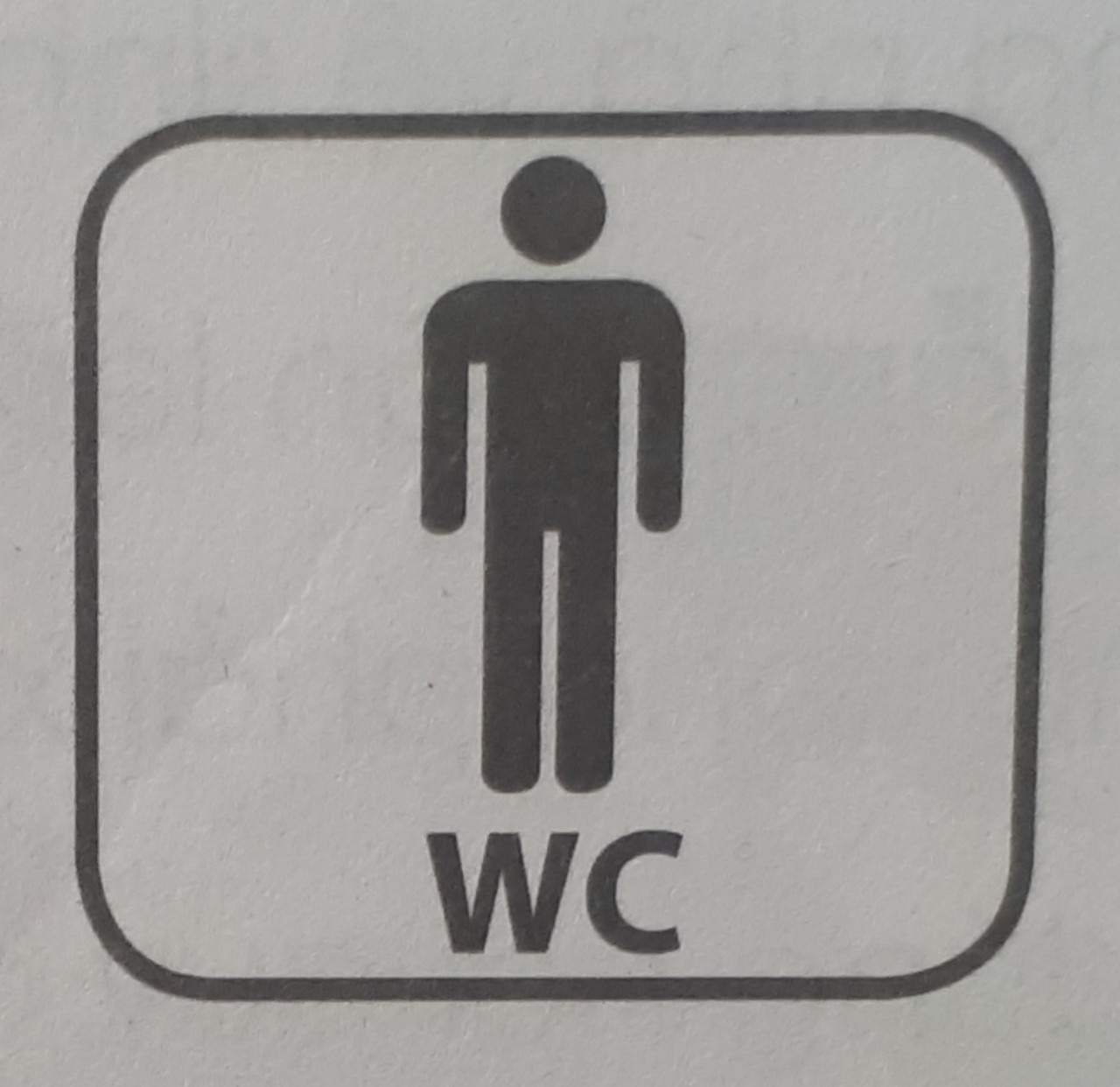 2
1
Viết lời khuyên phù hợp với một trong hai hình sau:
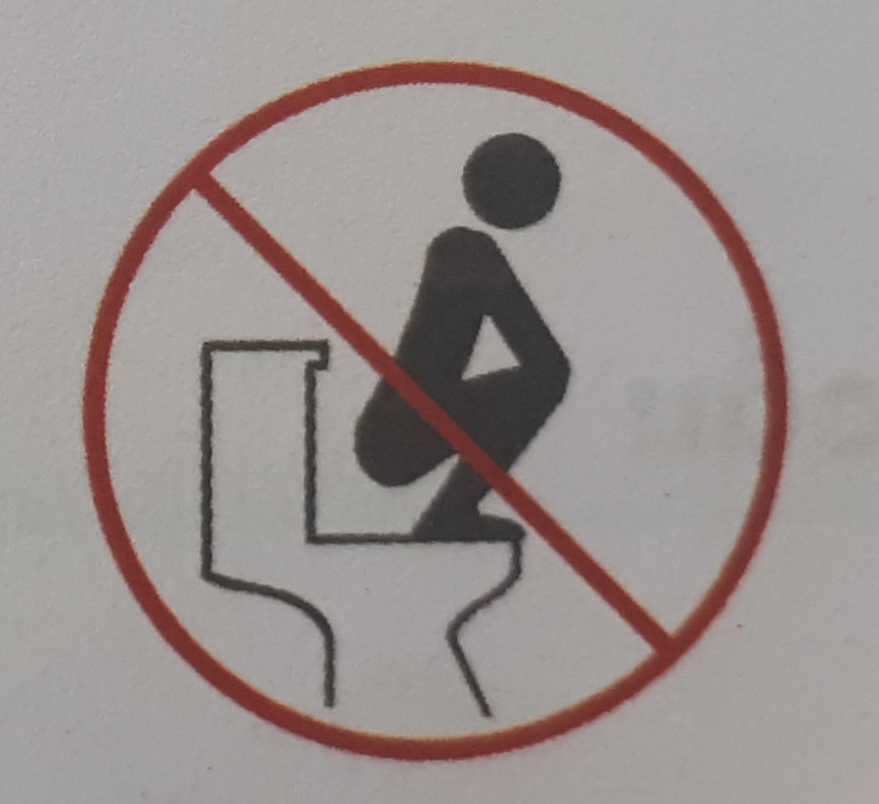 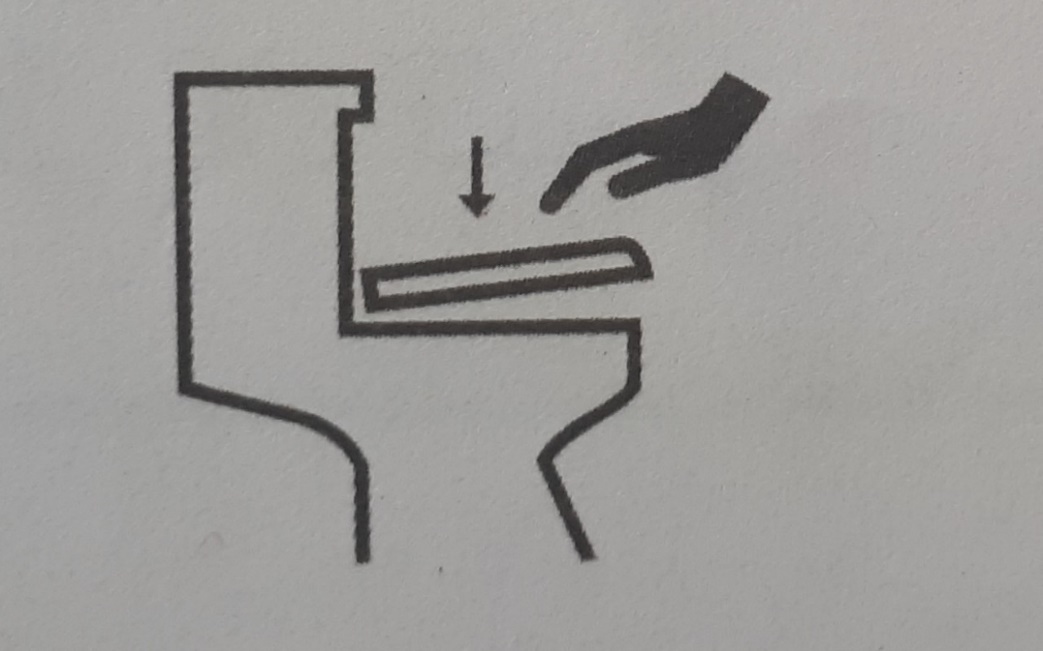 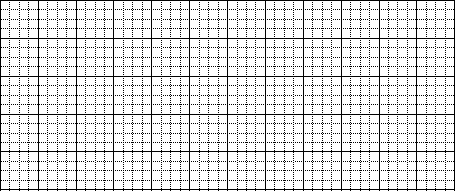 Không giẫm chân lên bồn cầu.
Đi vệ sinh xong phải đậy nắp bồn cầu.
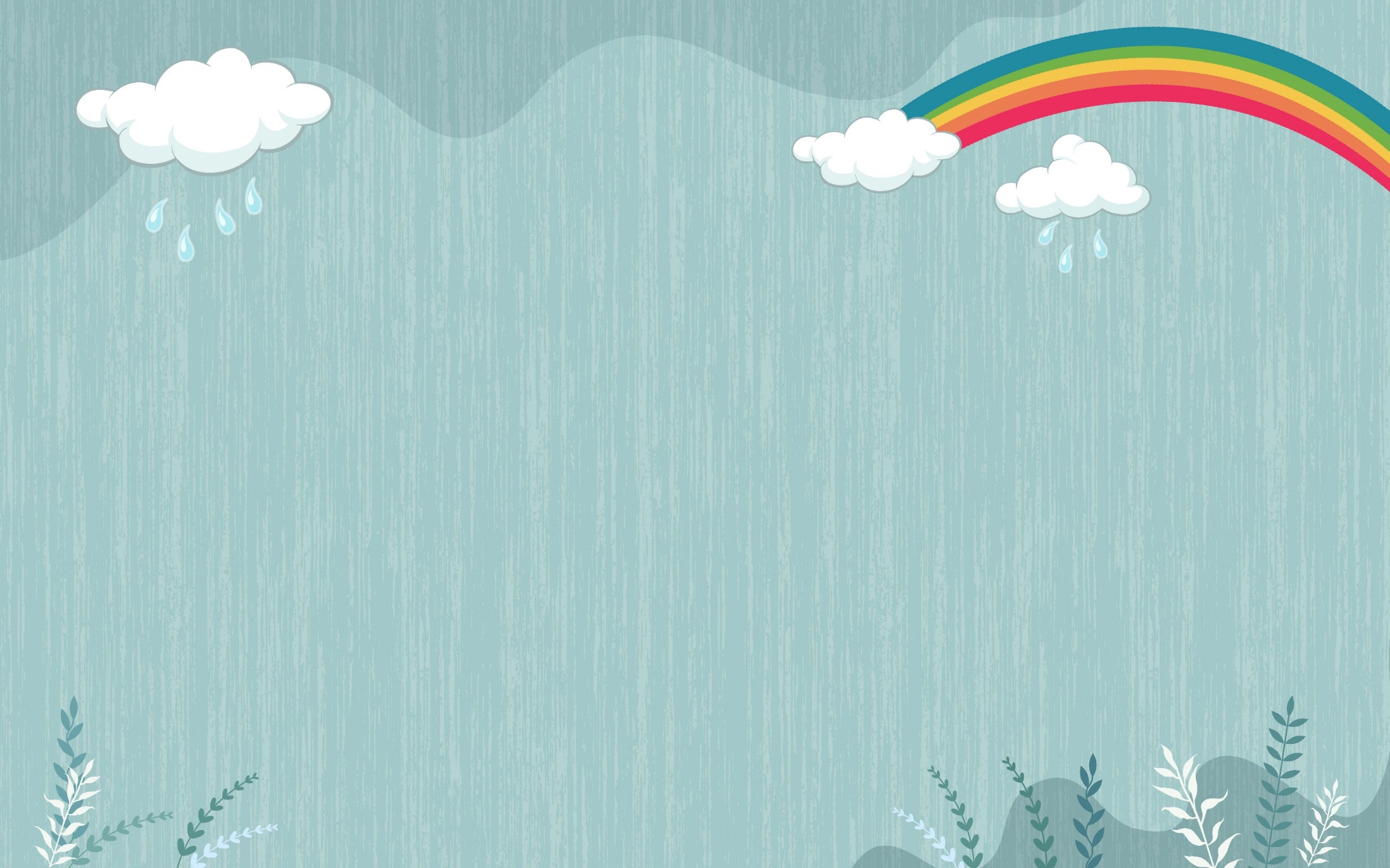 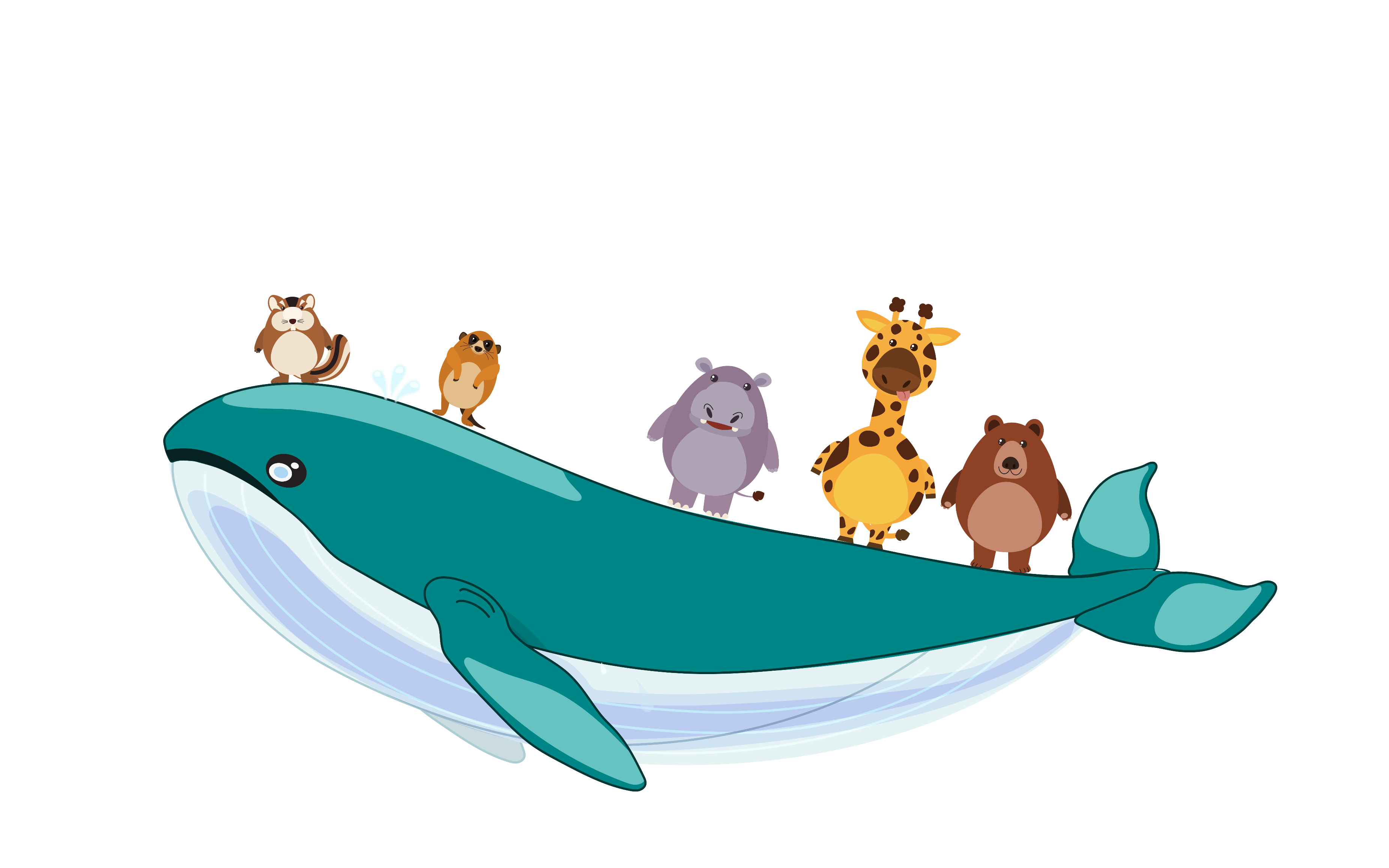 HẸN GẶP LẠI